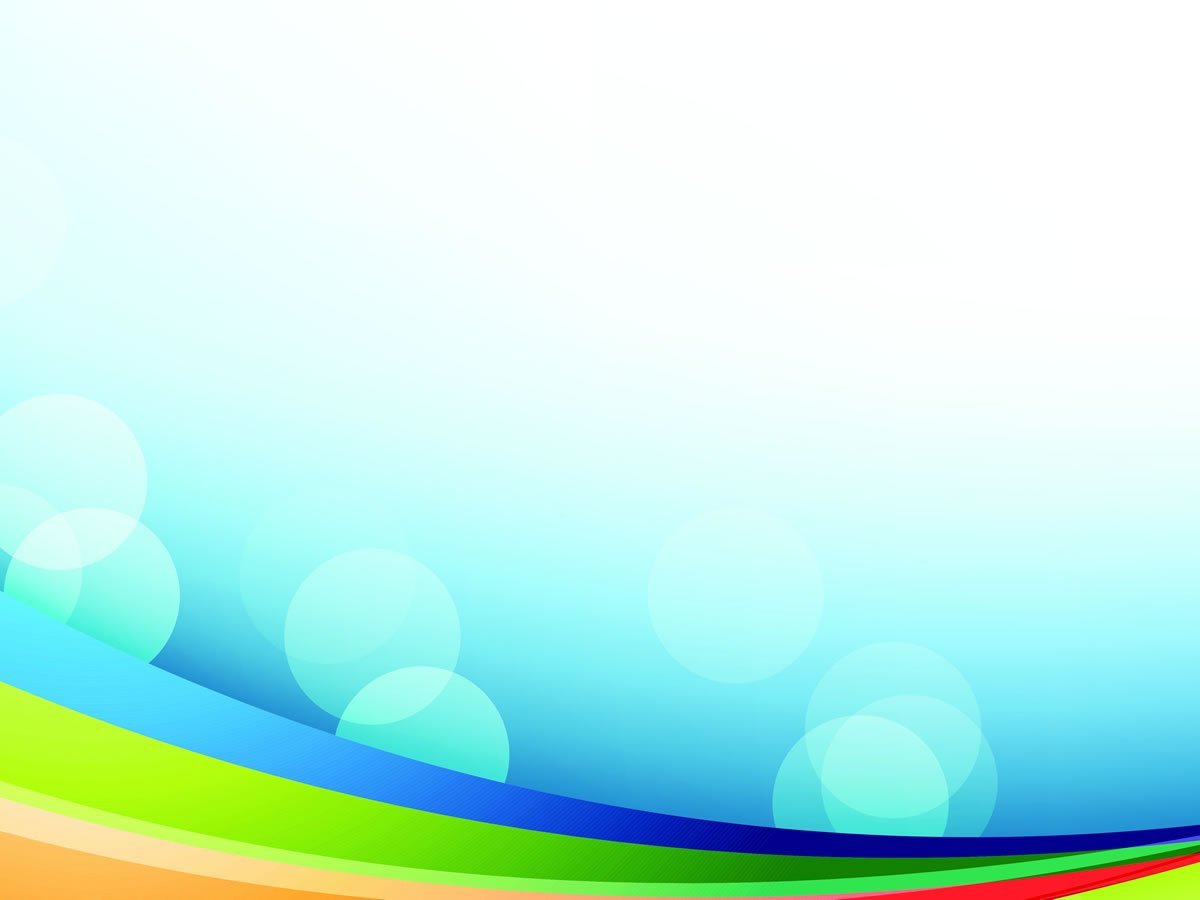 ДЕПАРТАМЕНТ ОБРАЗОВАНИЯ ГОРОДА МОСКВЫ
Государственное бюджетное общеобразовательное учреждение  города Москвы
Школа № 1387
(ГБОУ Школа № 1387)                                                                                                          
 Дошкольная группа «Семицветик»
 

 «Гимнастика для здоровья»
 
  
Автор: Зубцова Анна , 4 года
Руководитель: Воротягина Валентина Николаевна.,

 
г. Москва 2024 г.
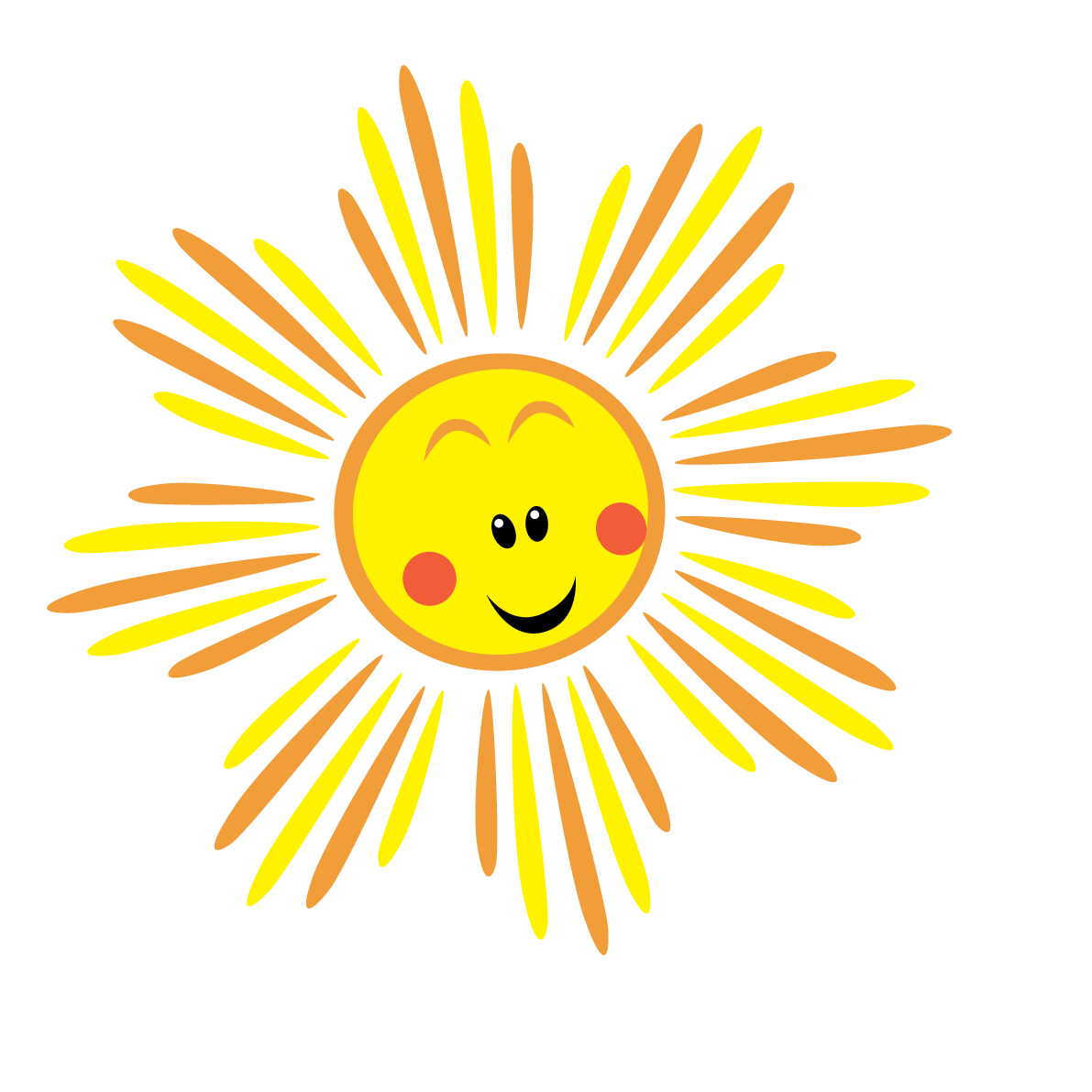 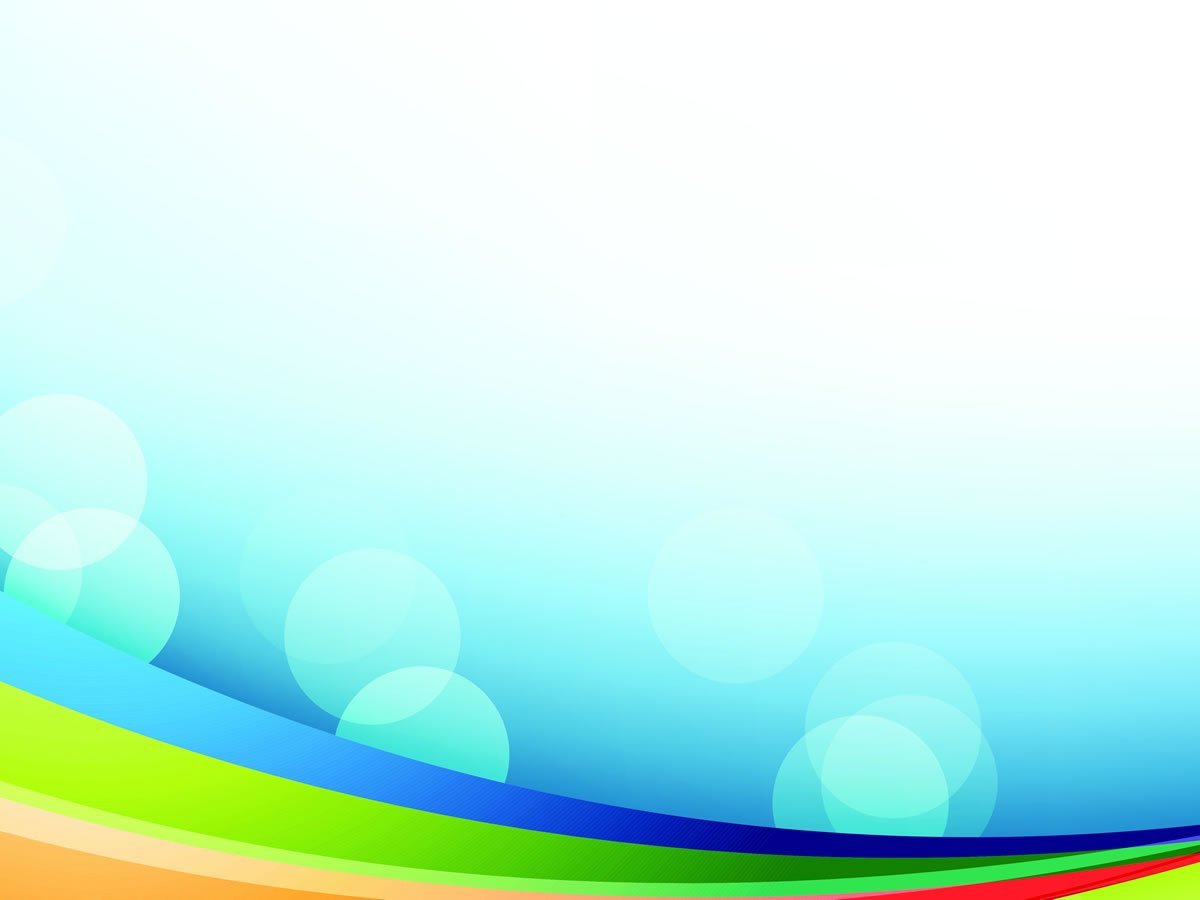 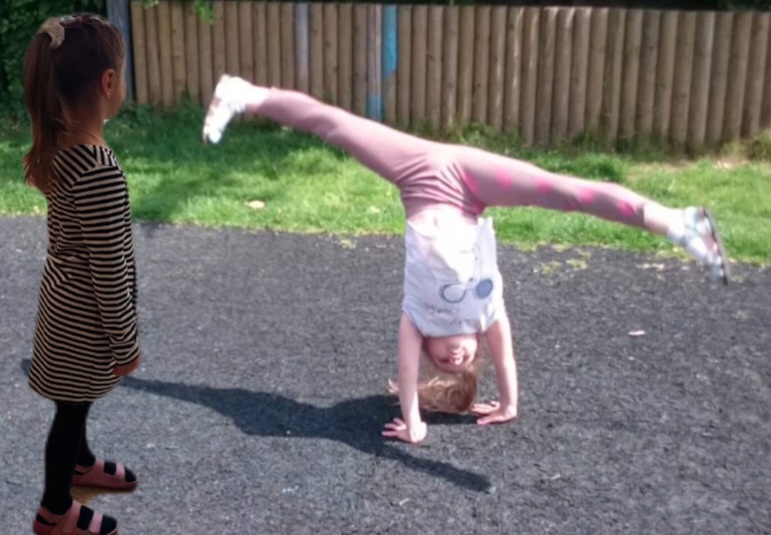 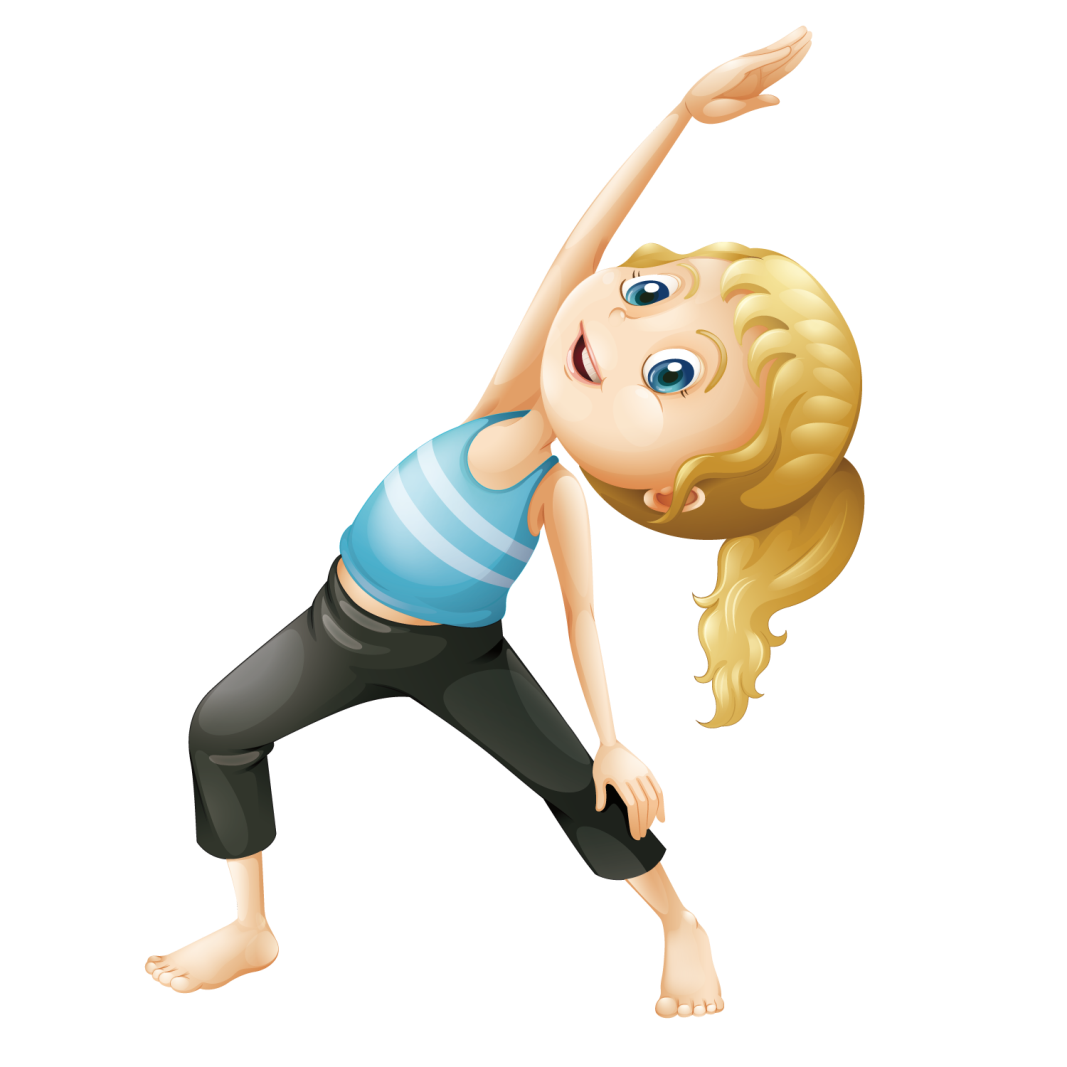 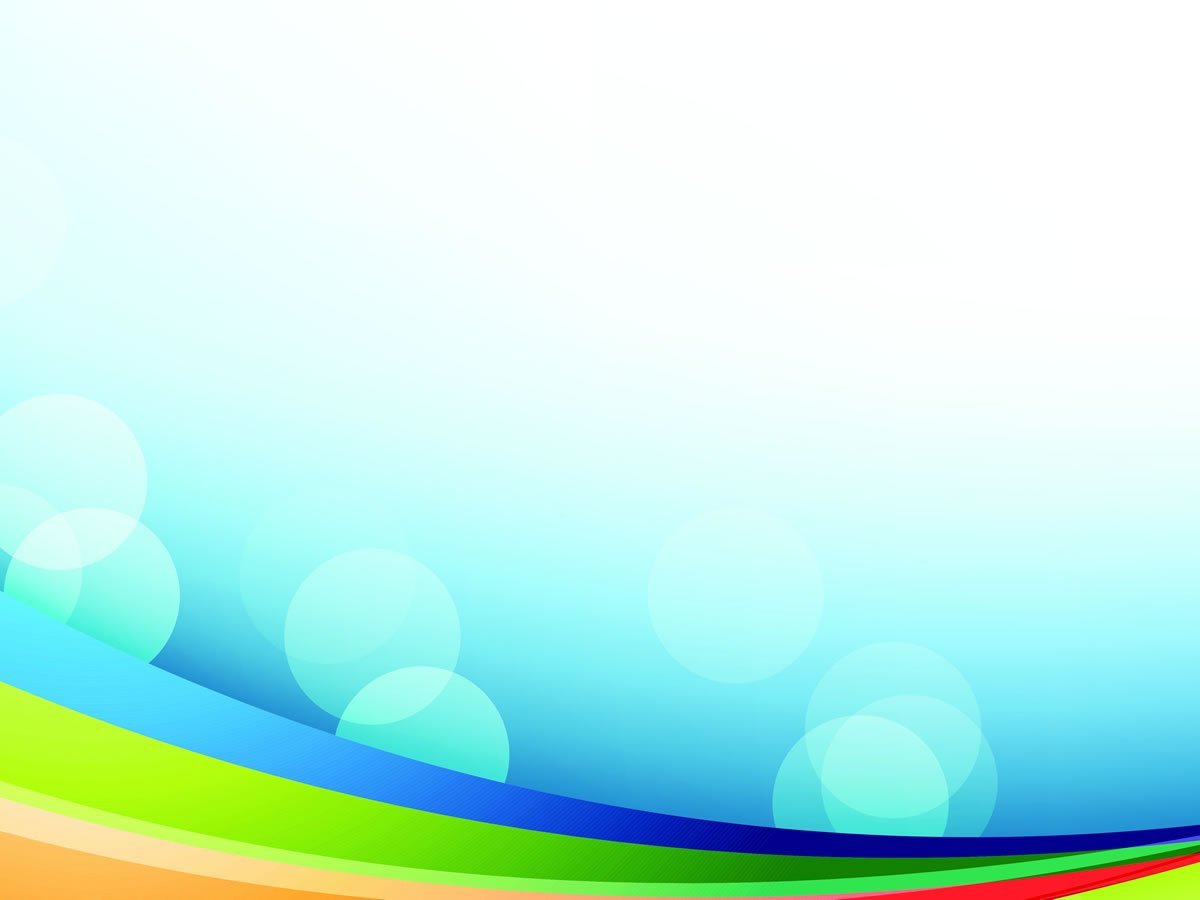 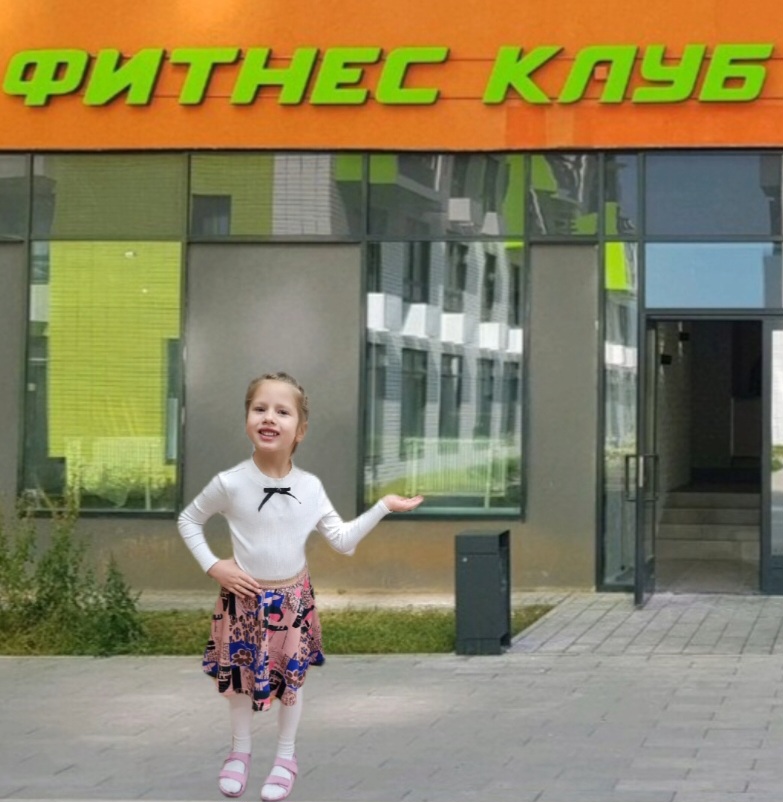 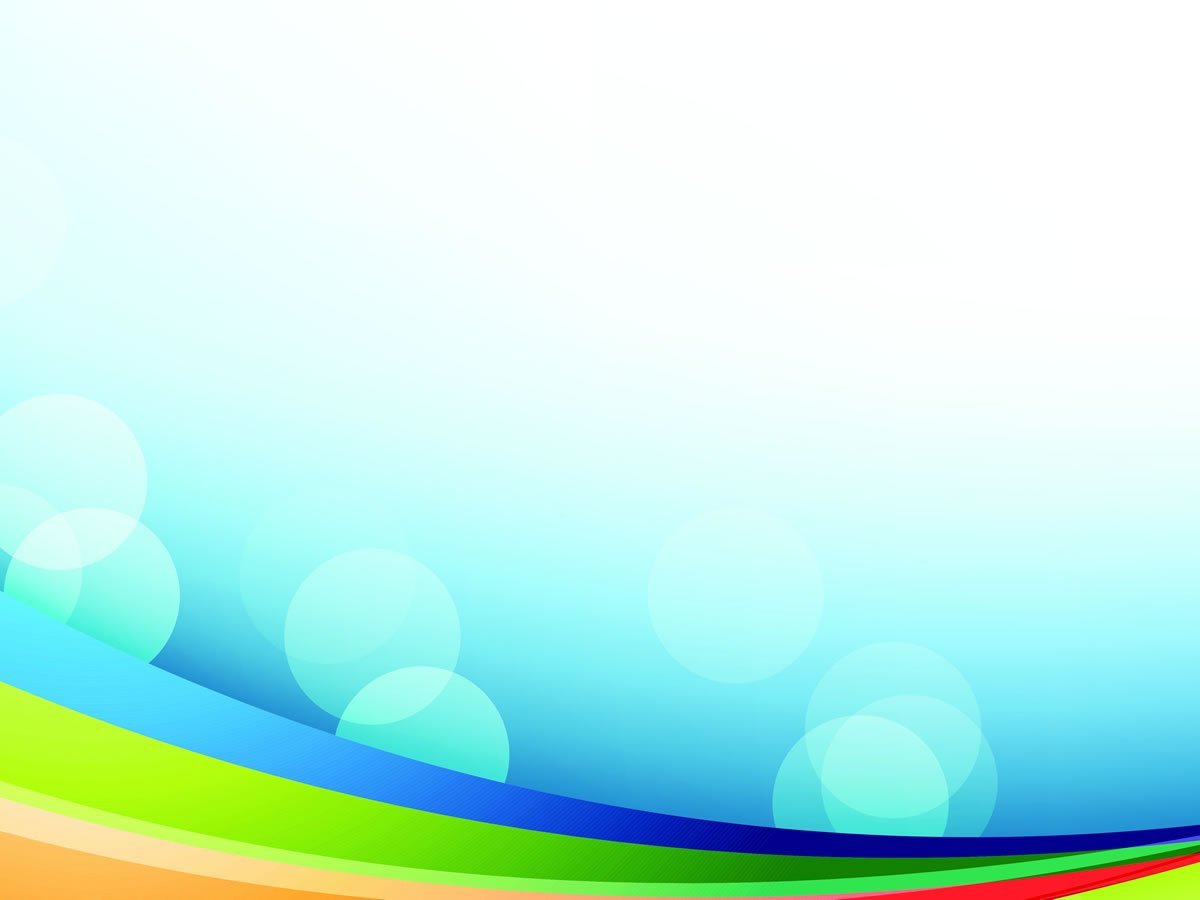 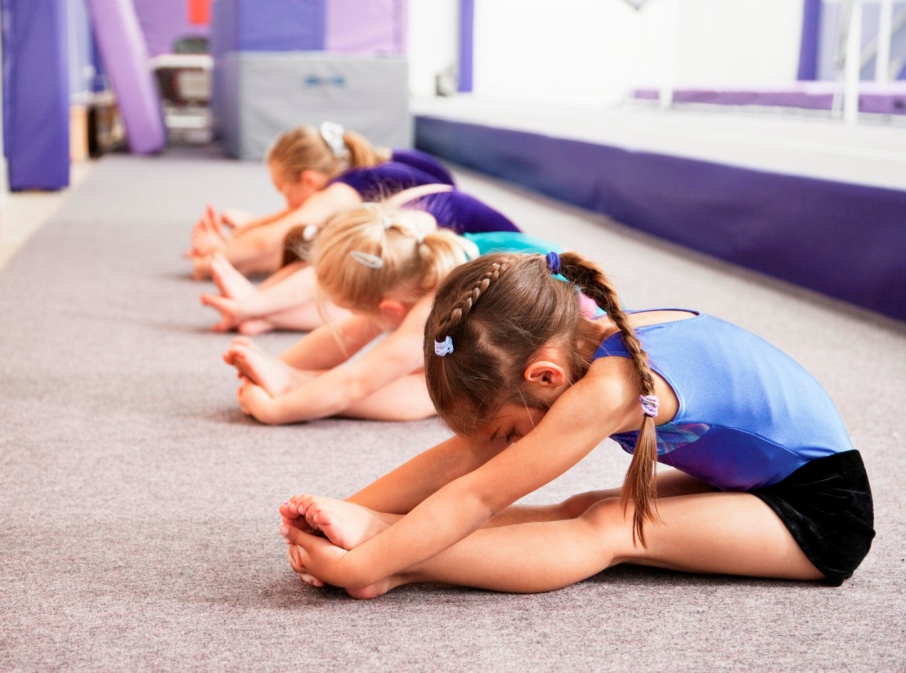 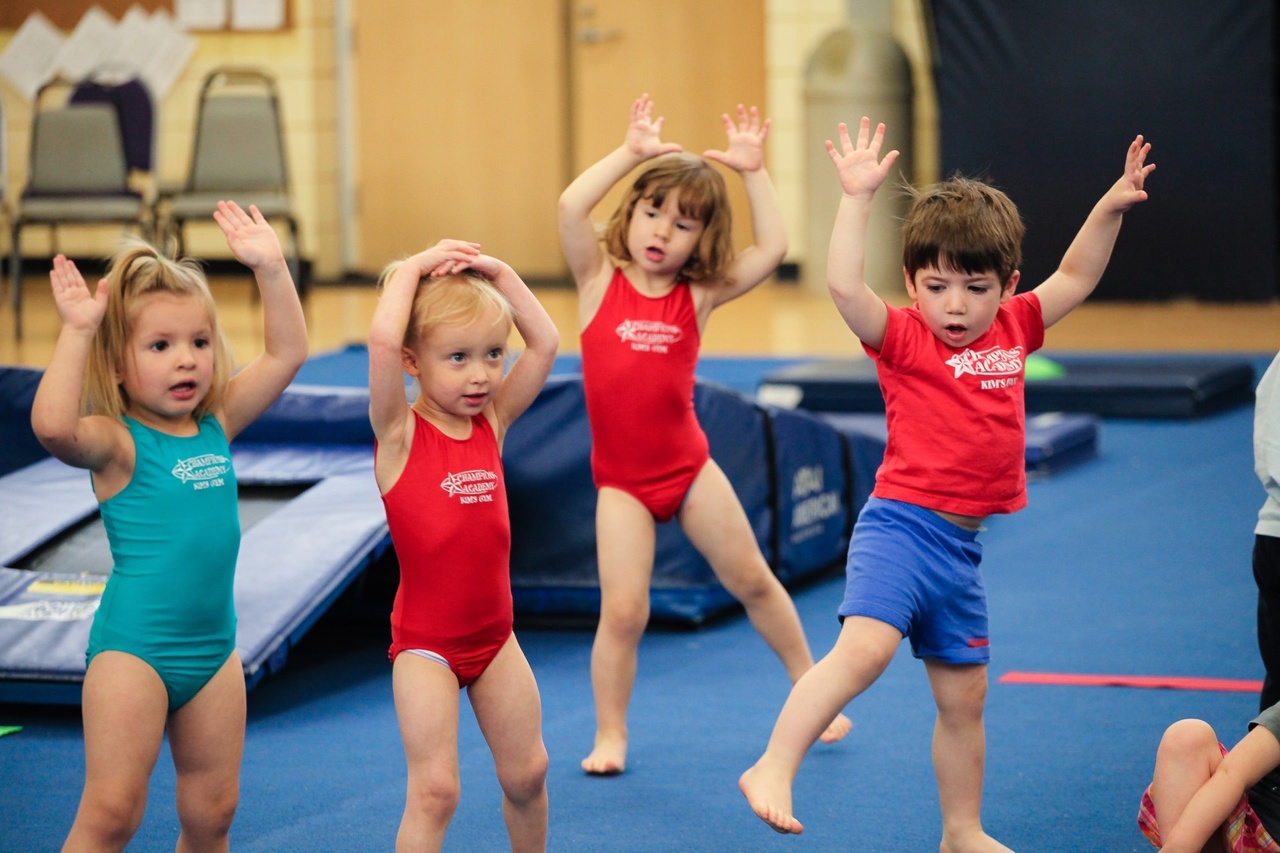 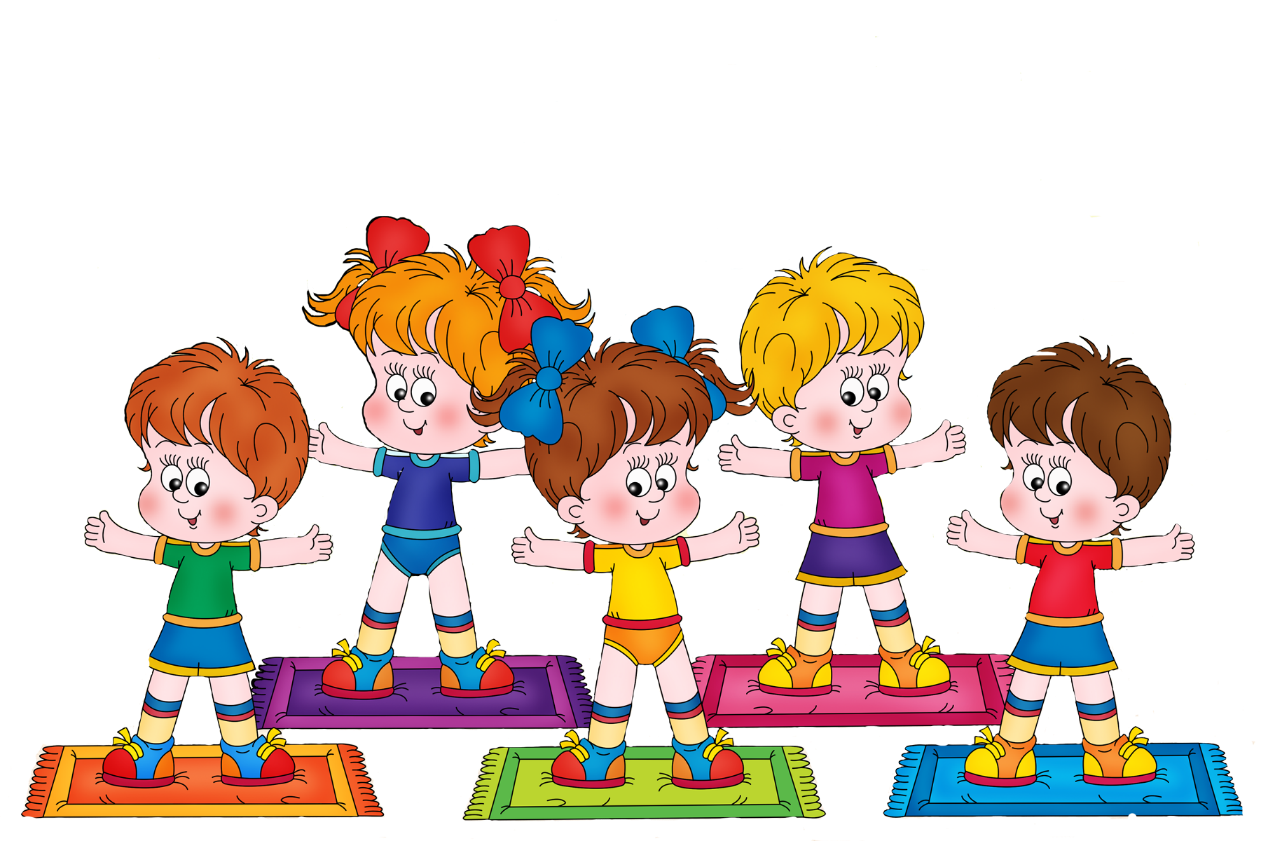 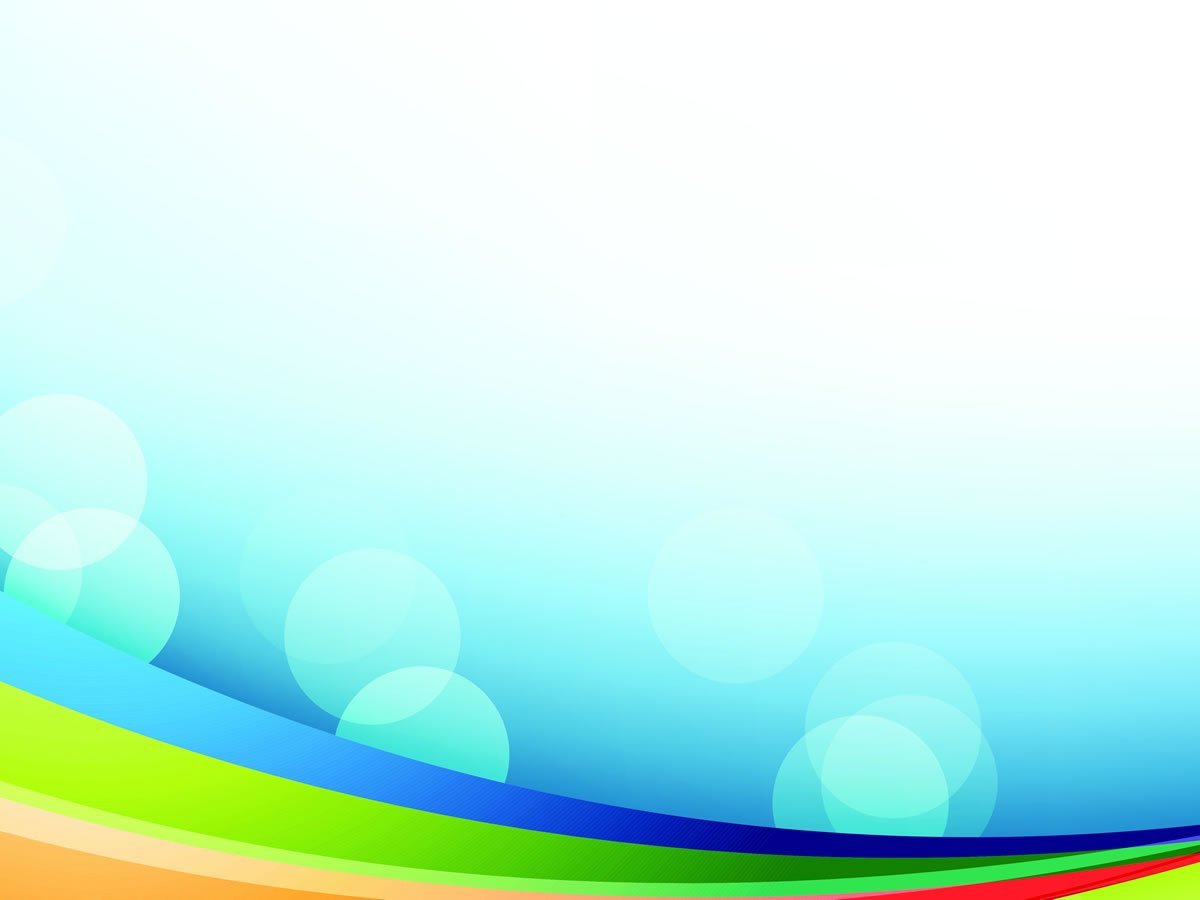 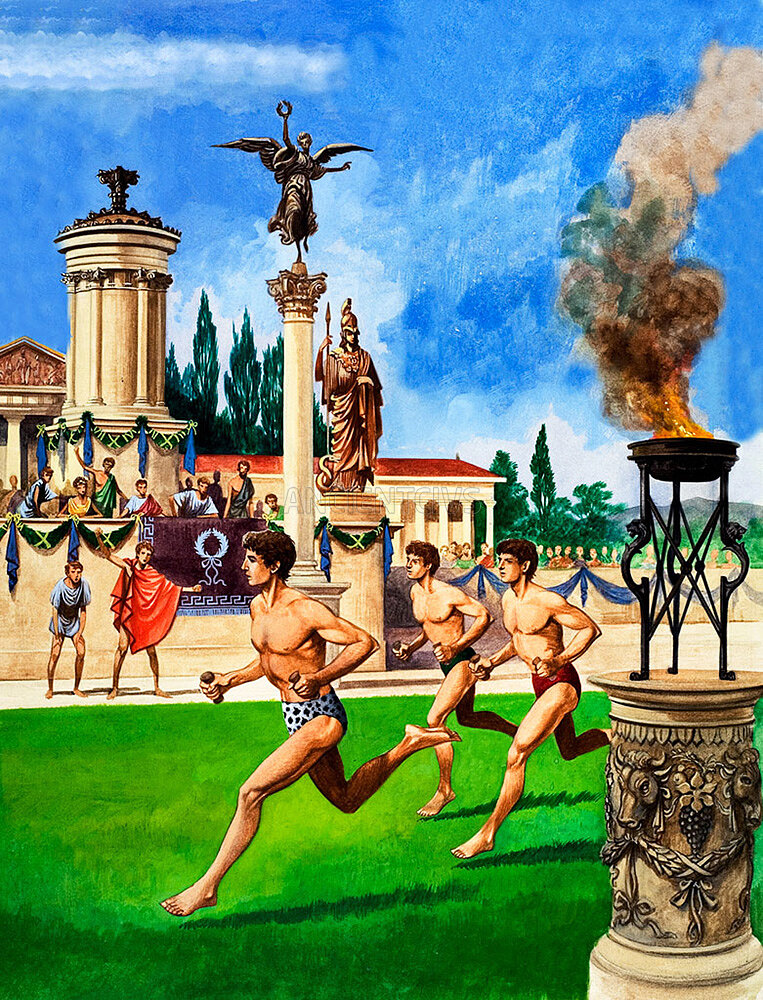 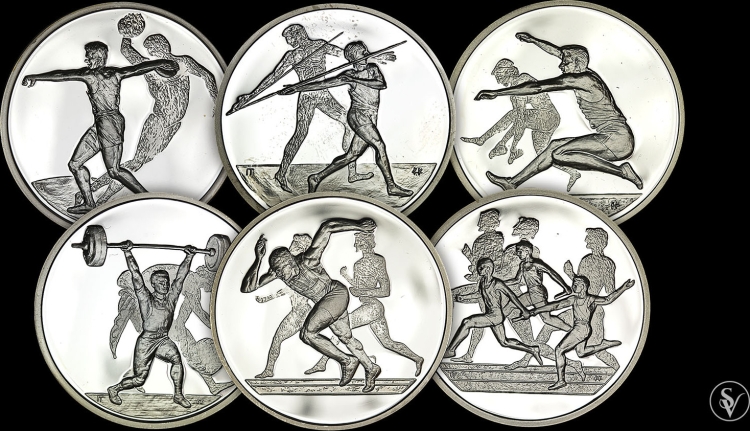 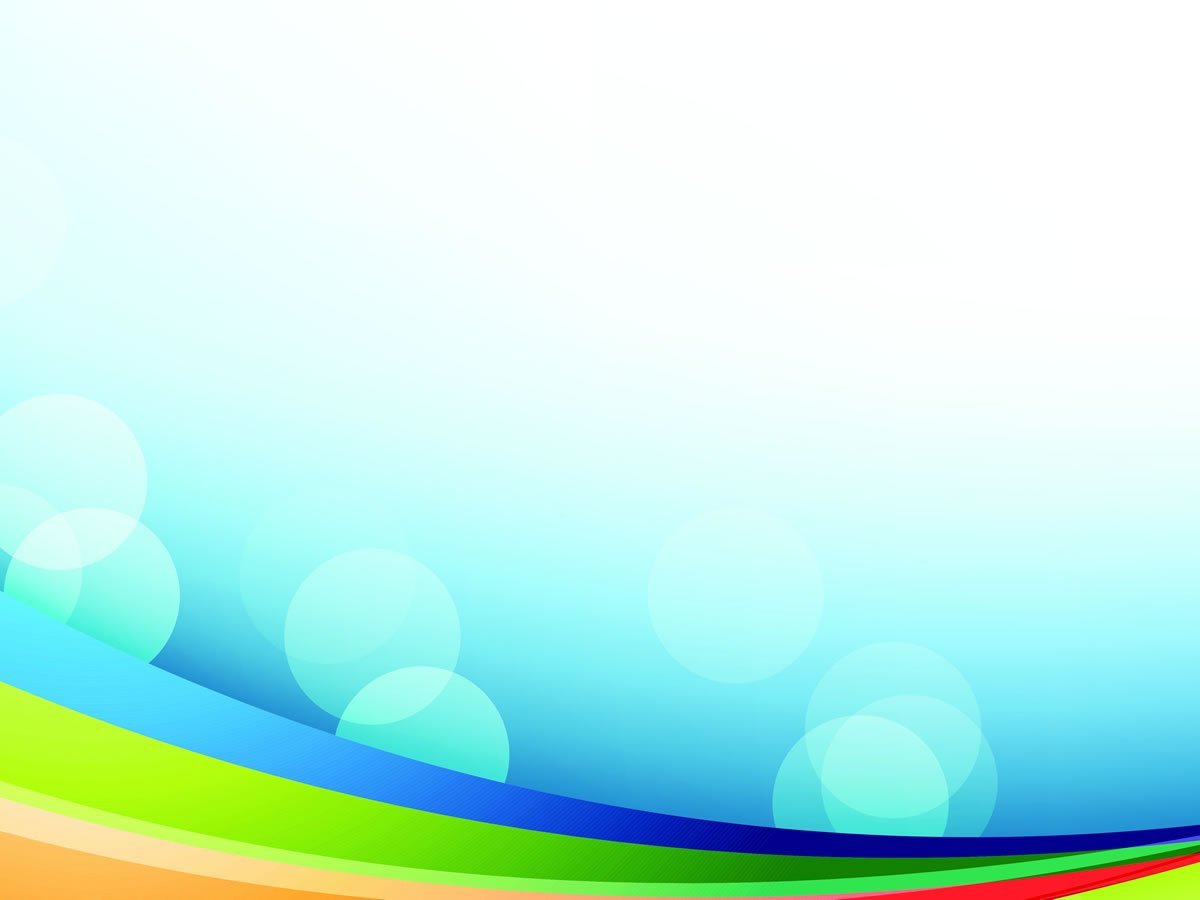 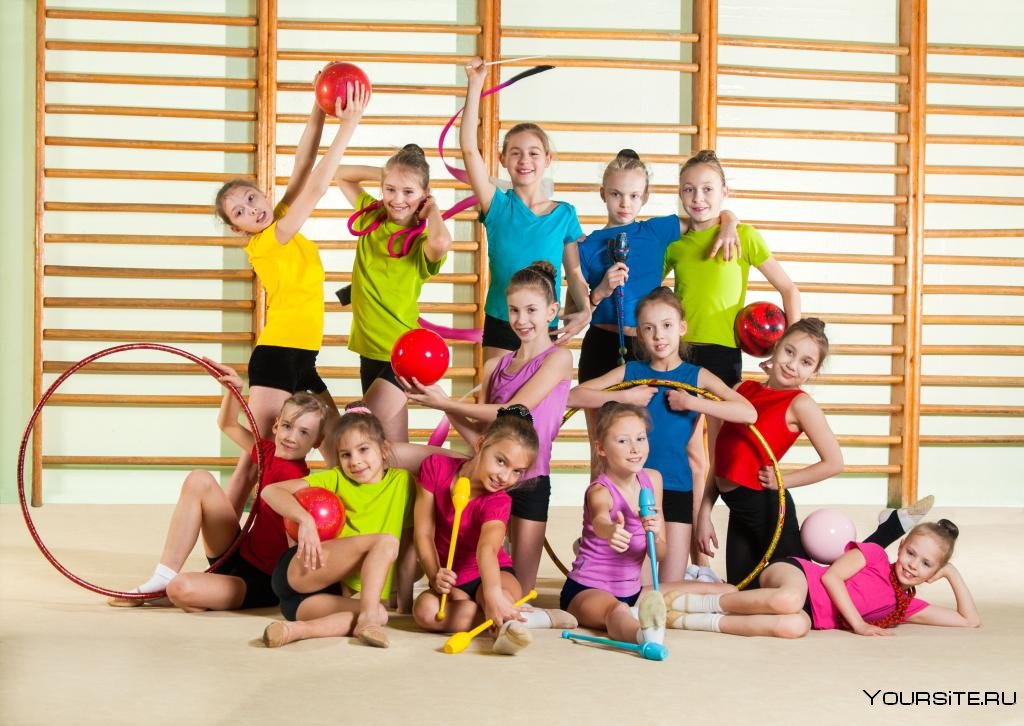 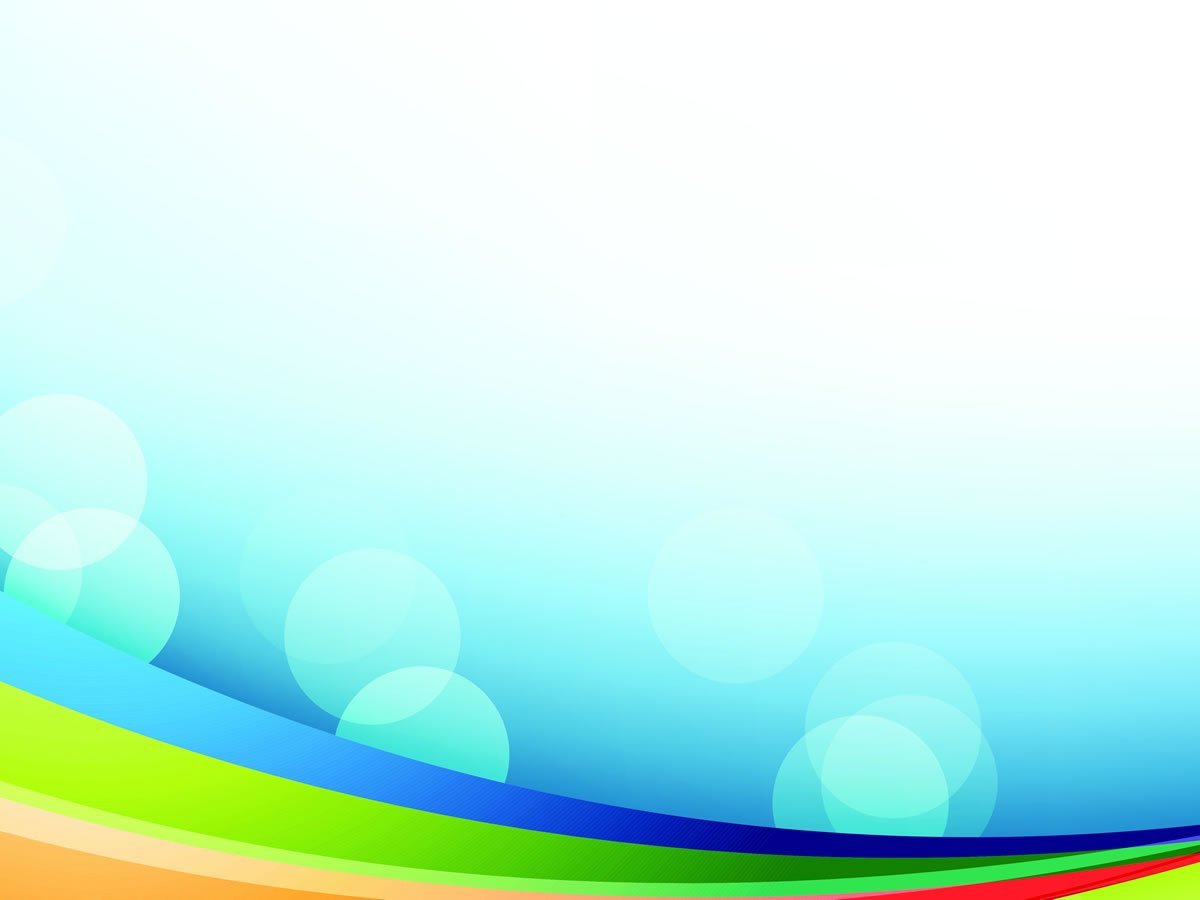 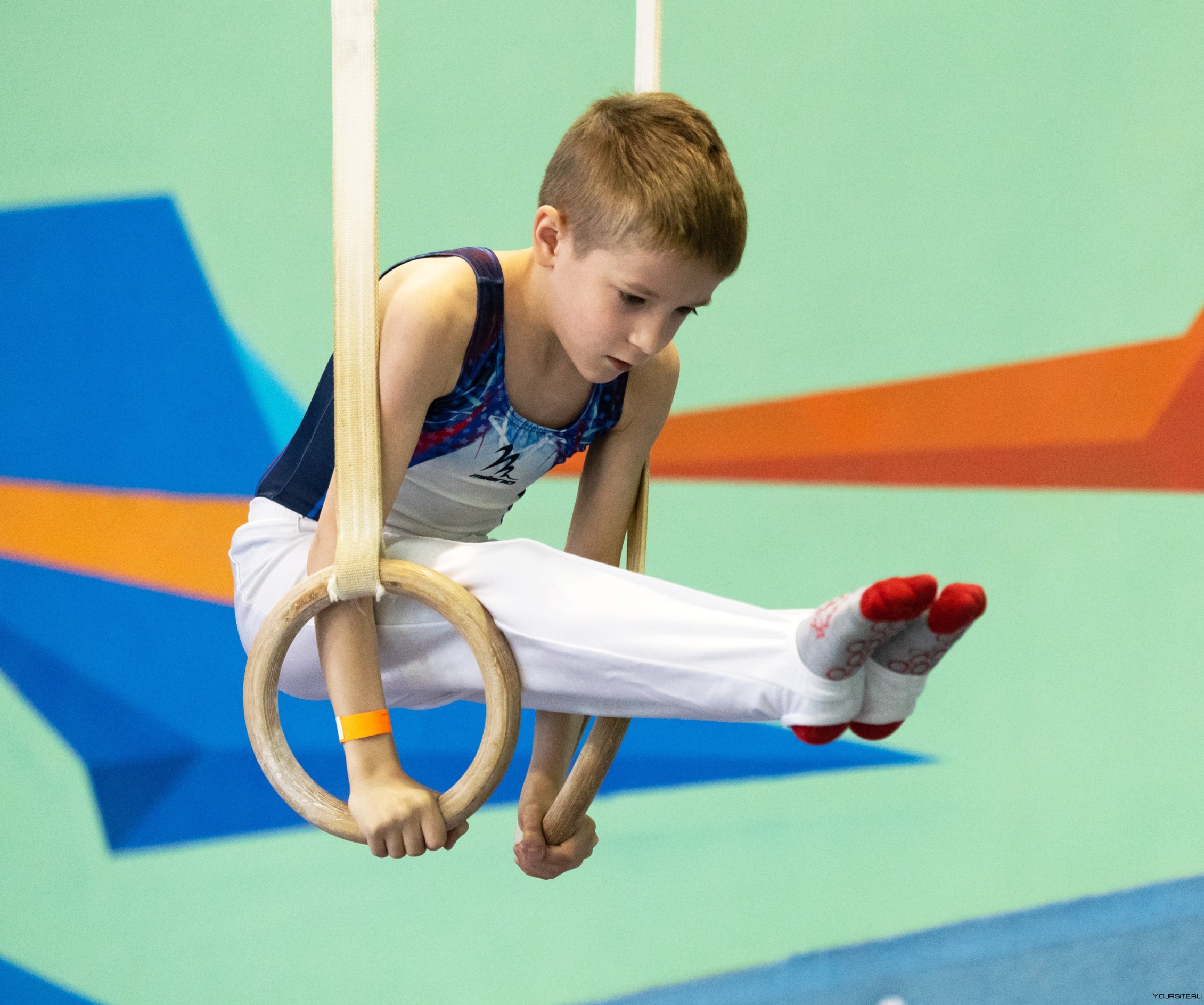 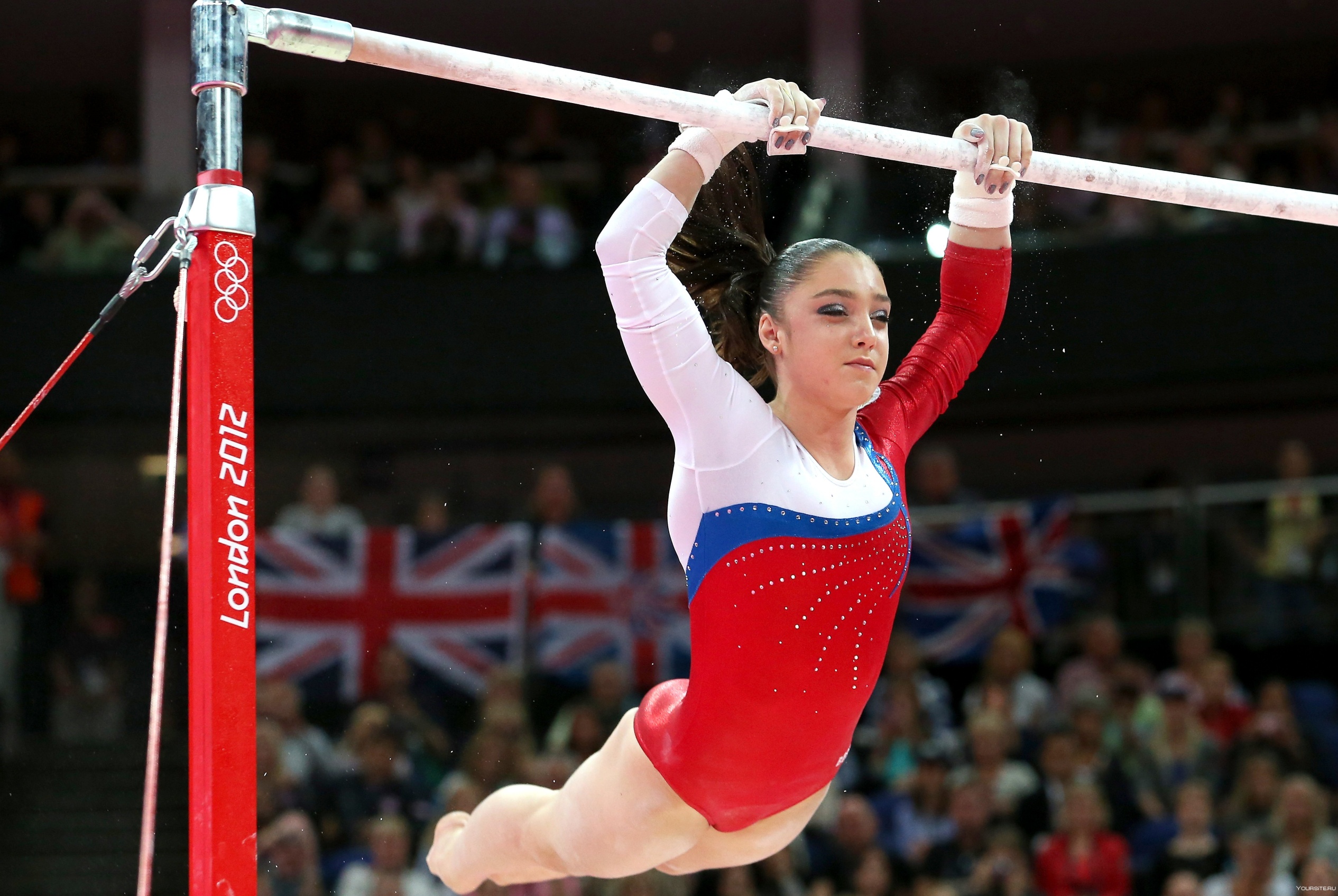 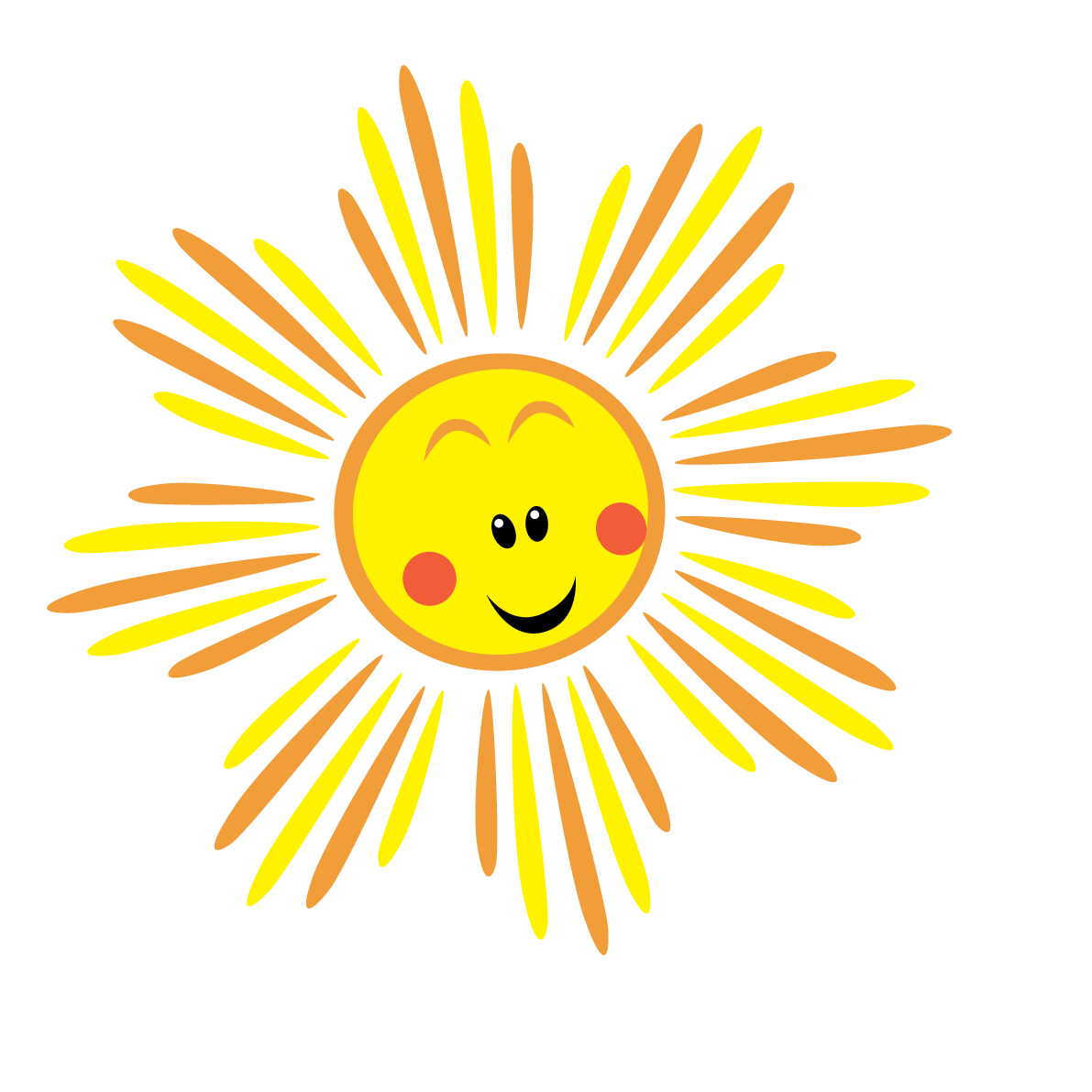 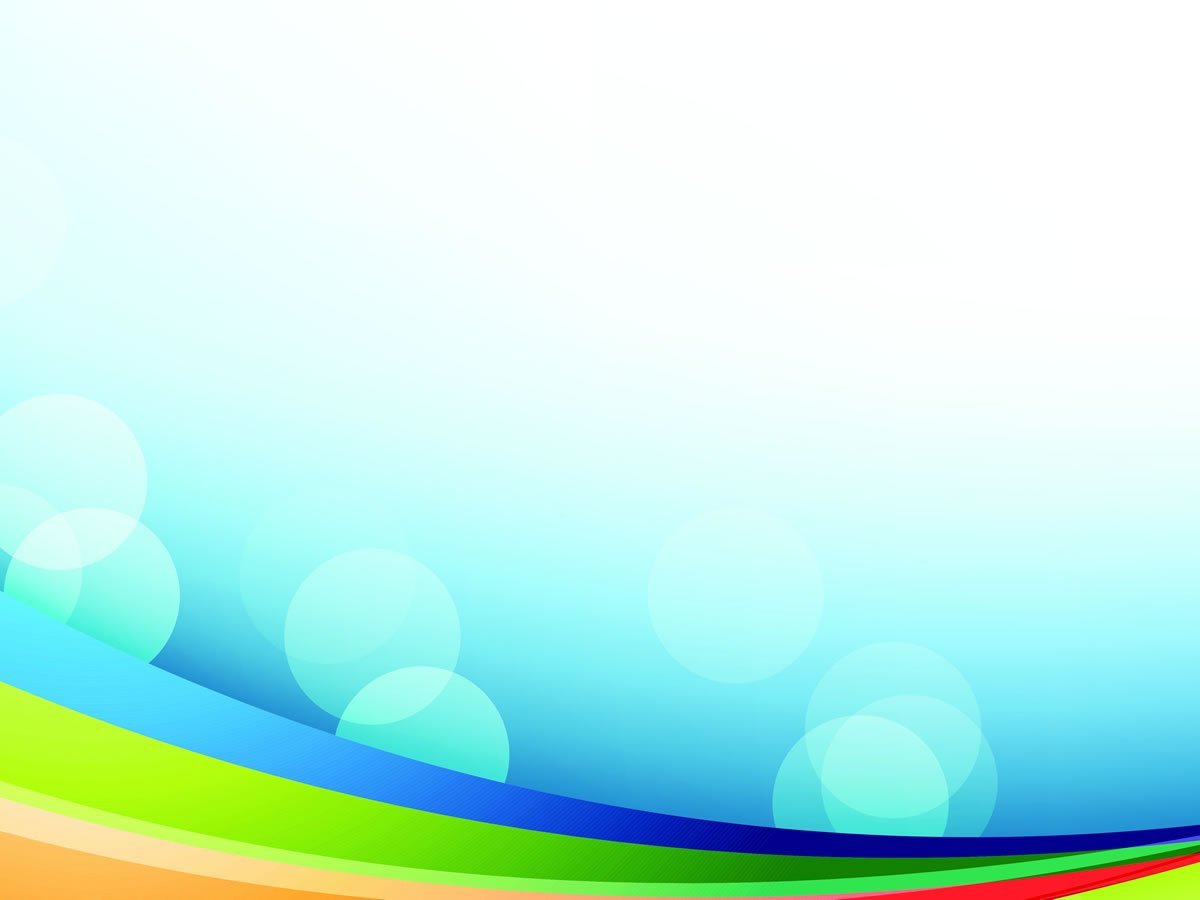 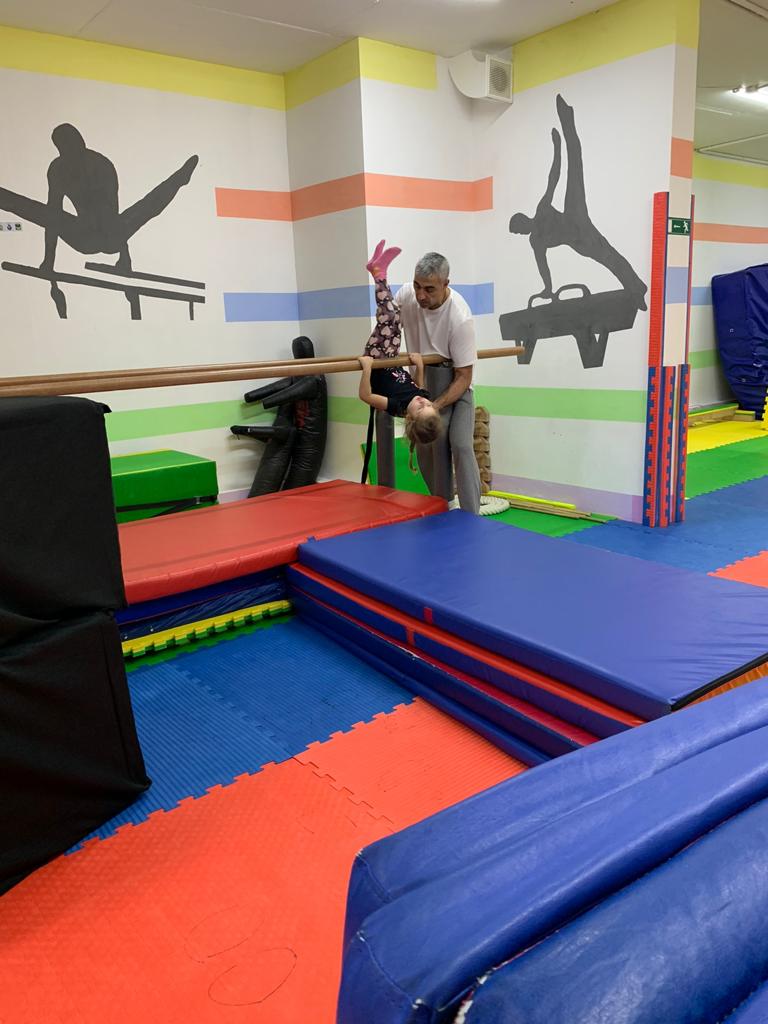 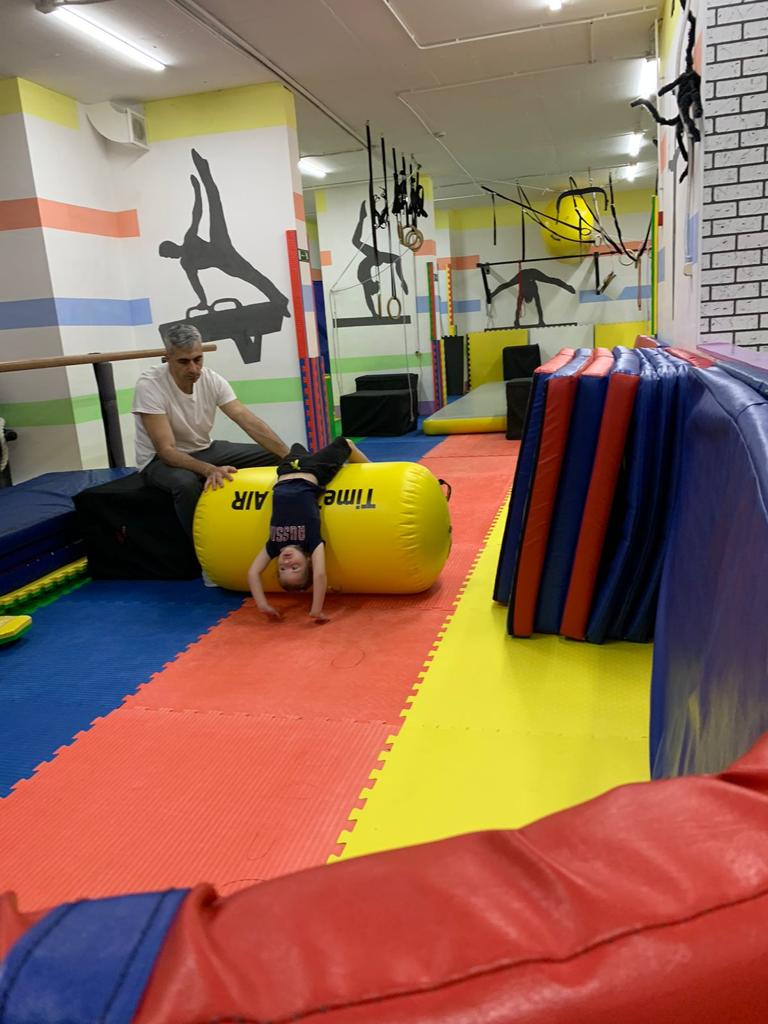 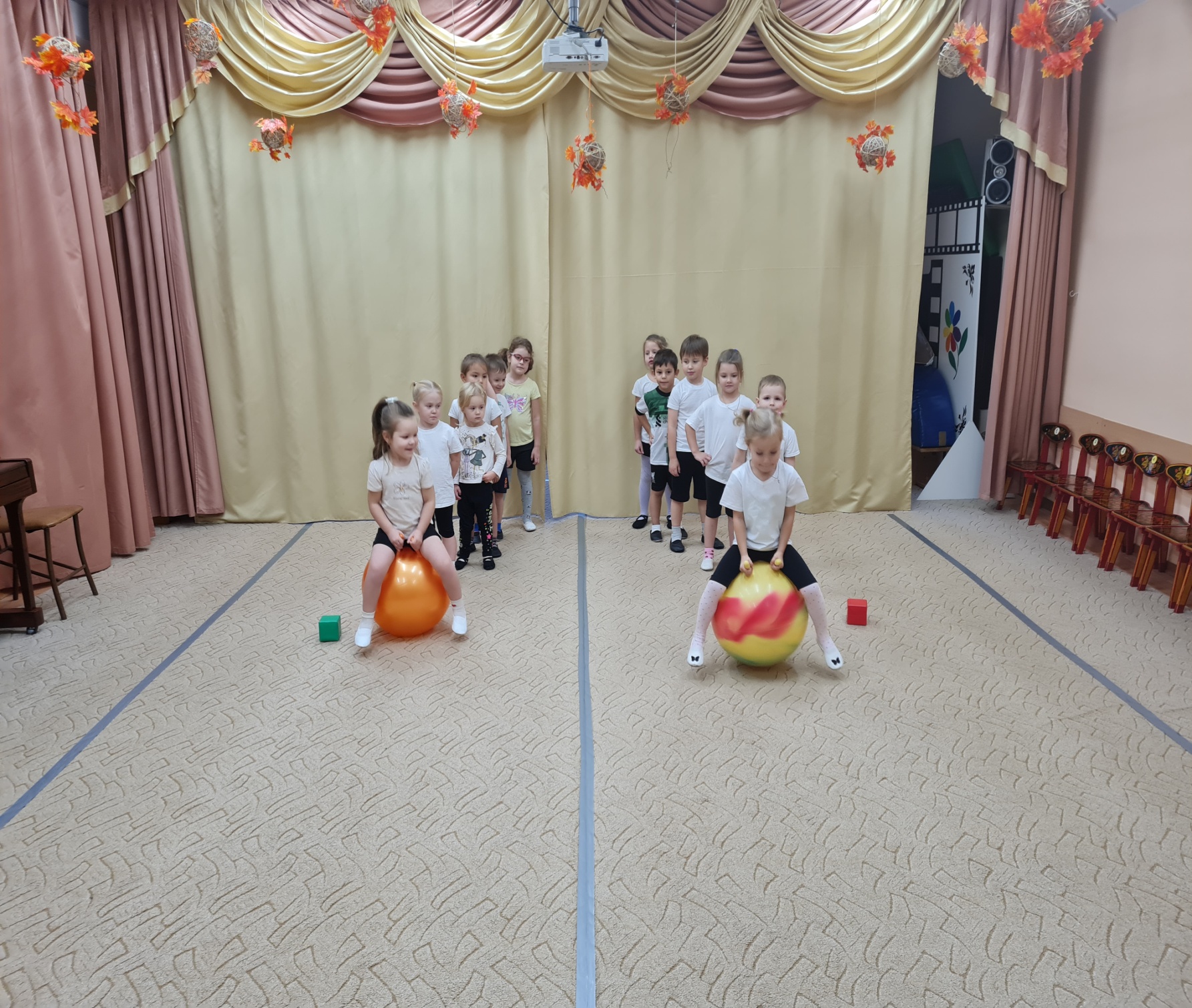 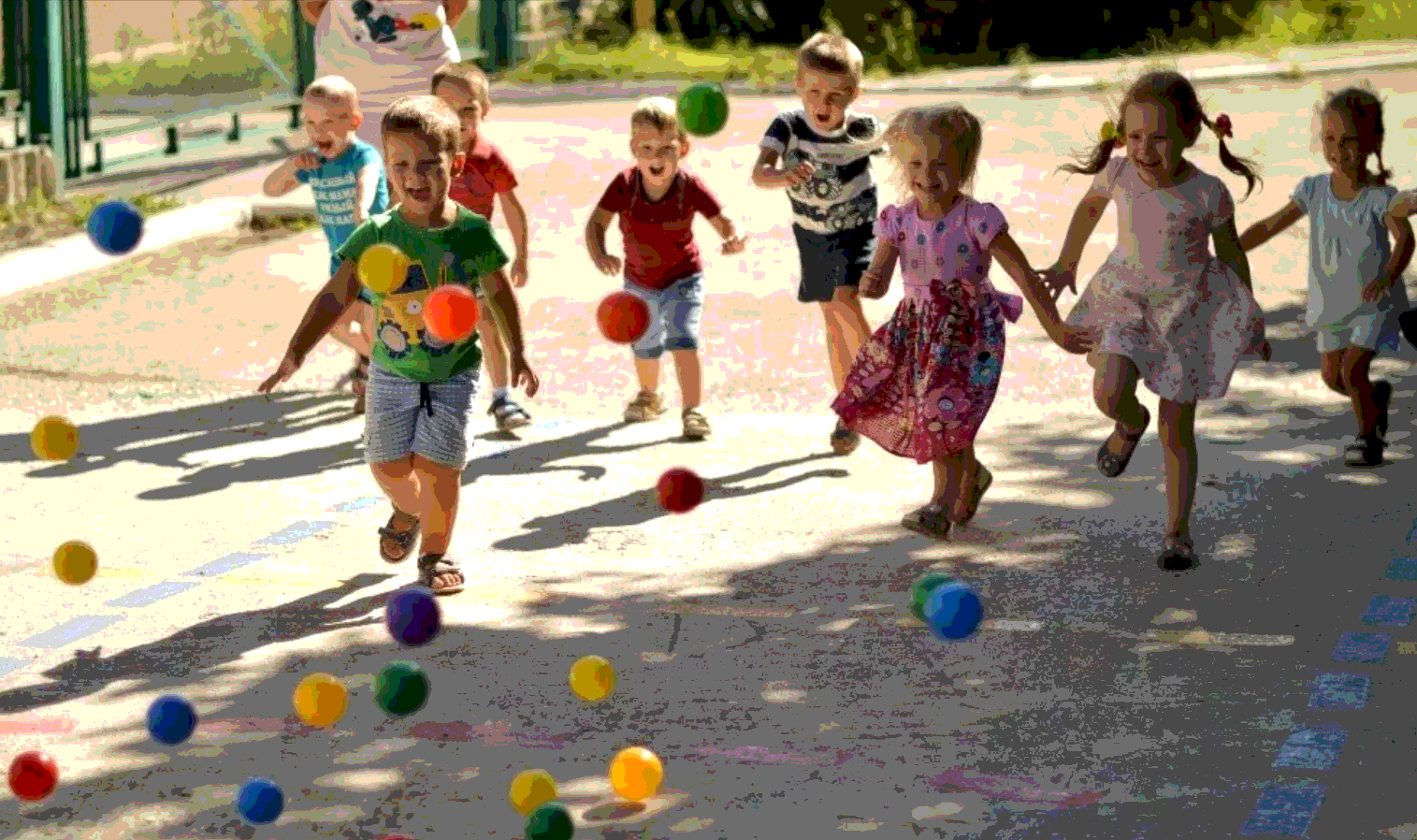 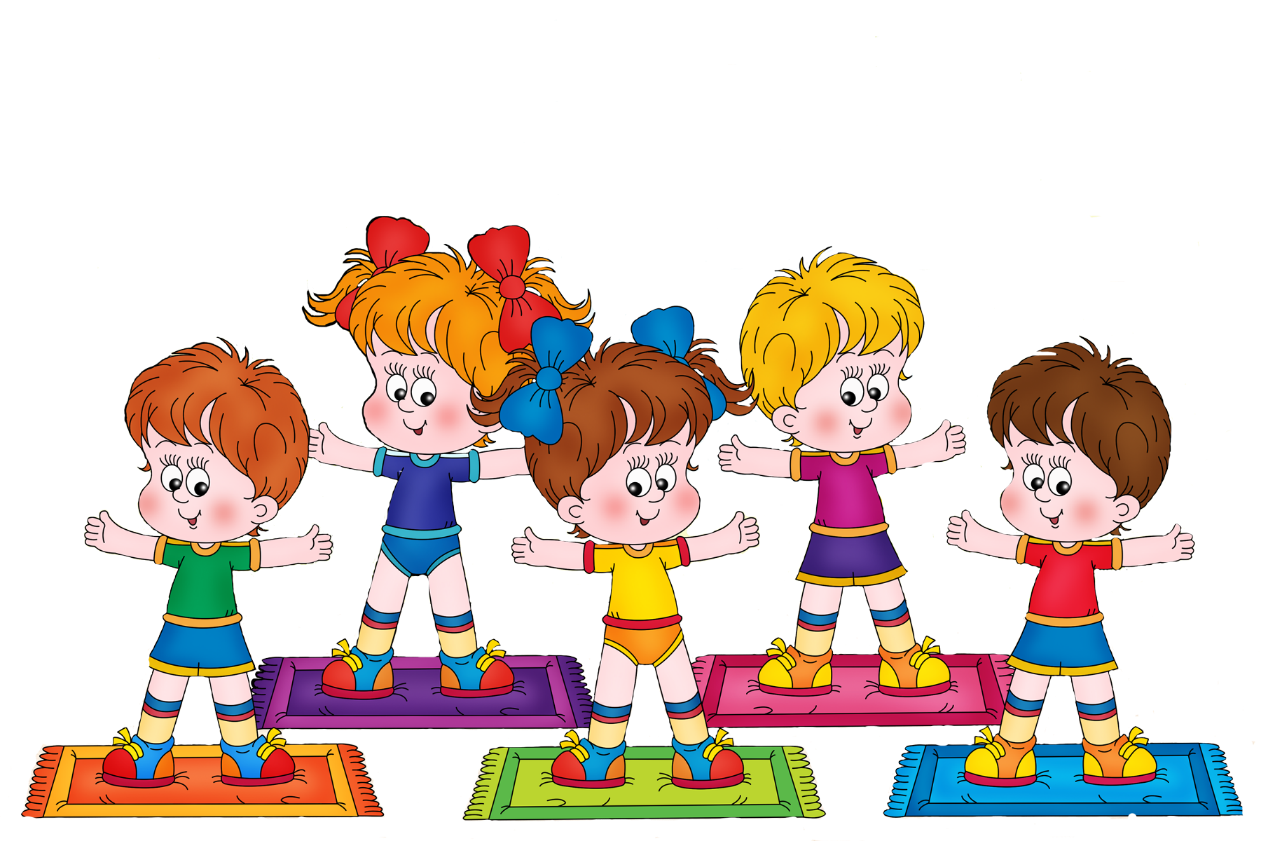 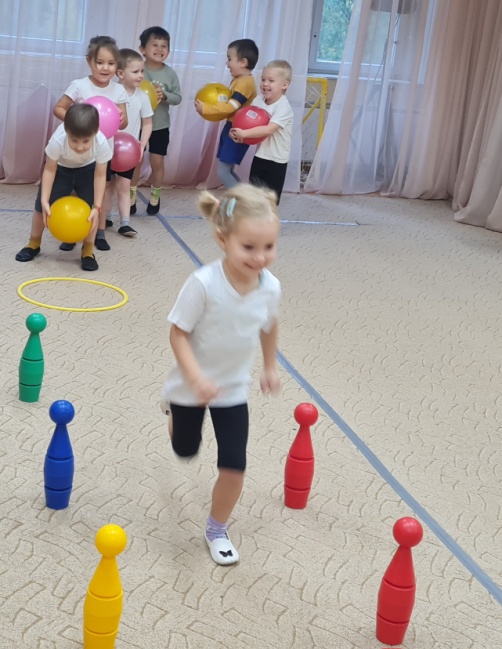 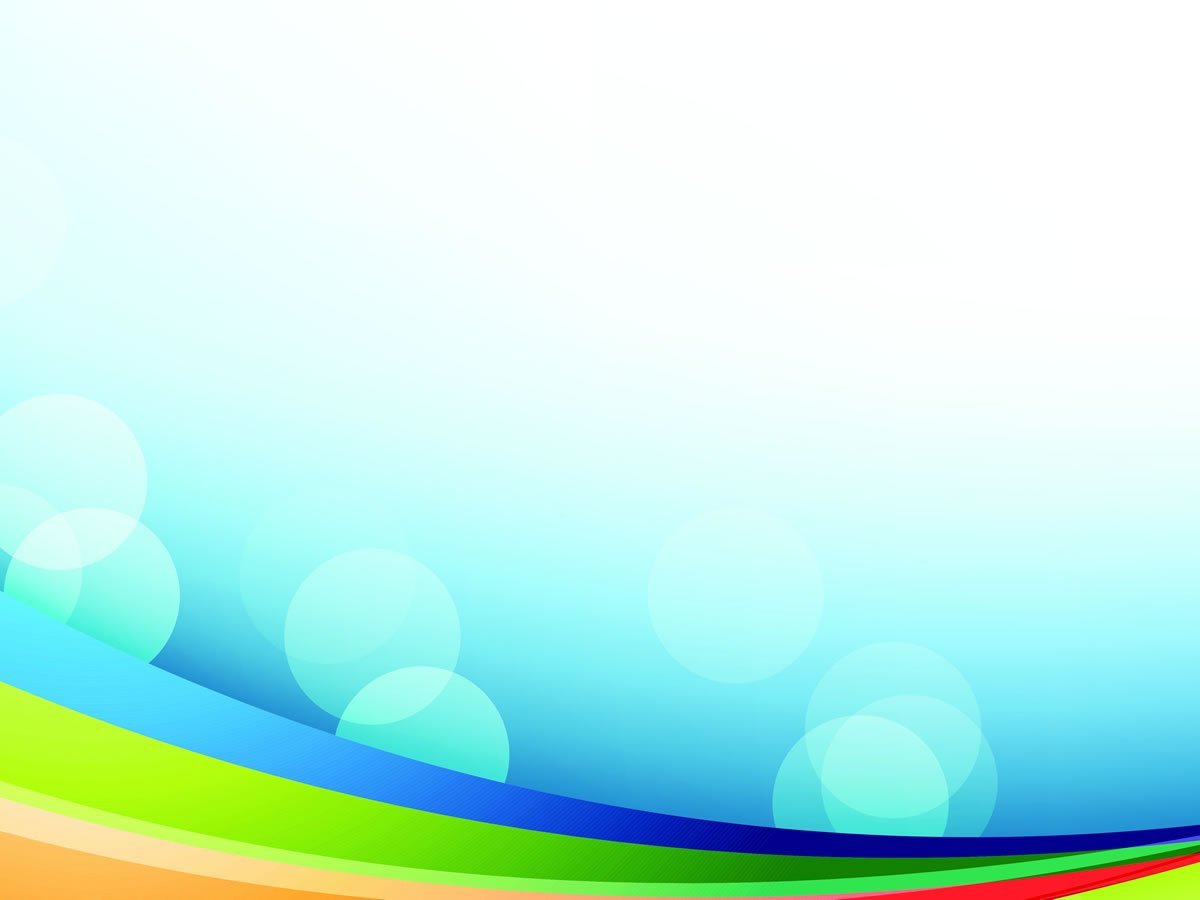 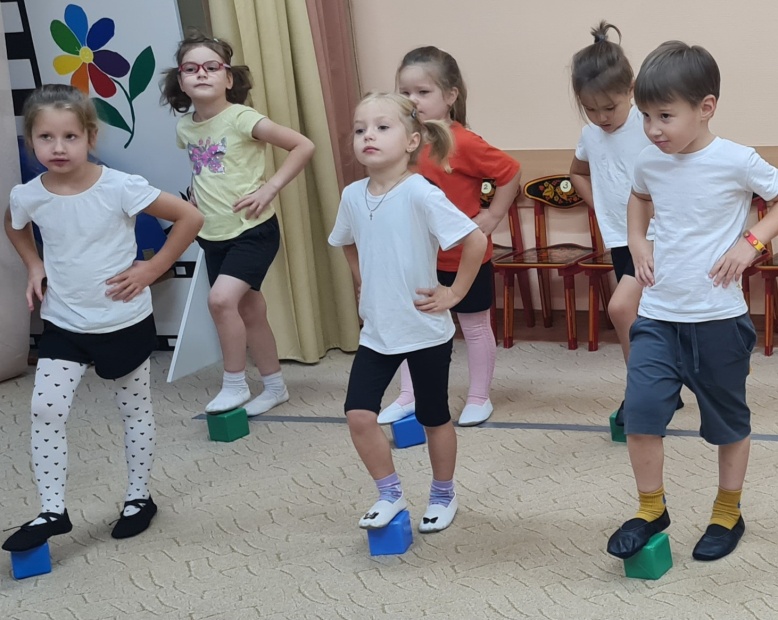 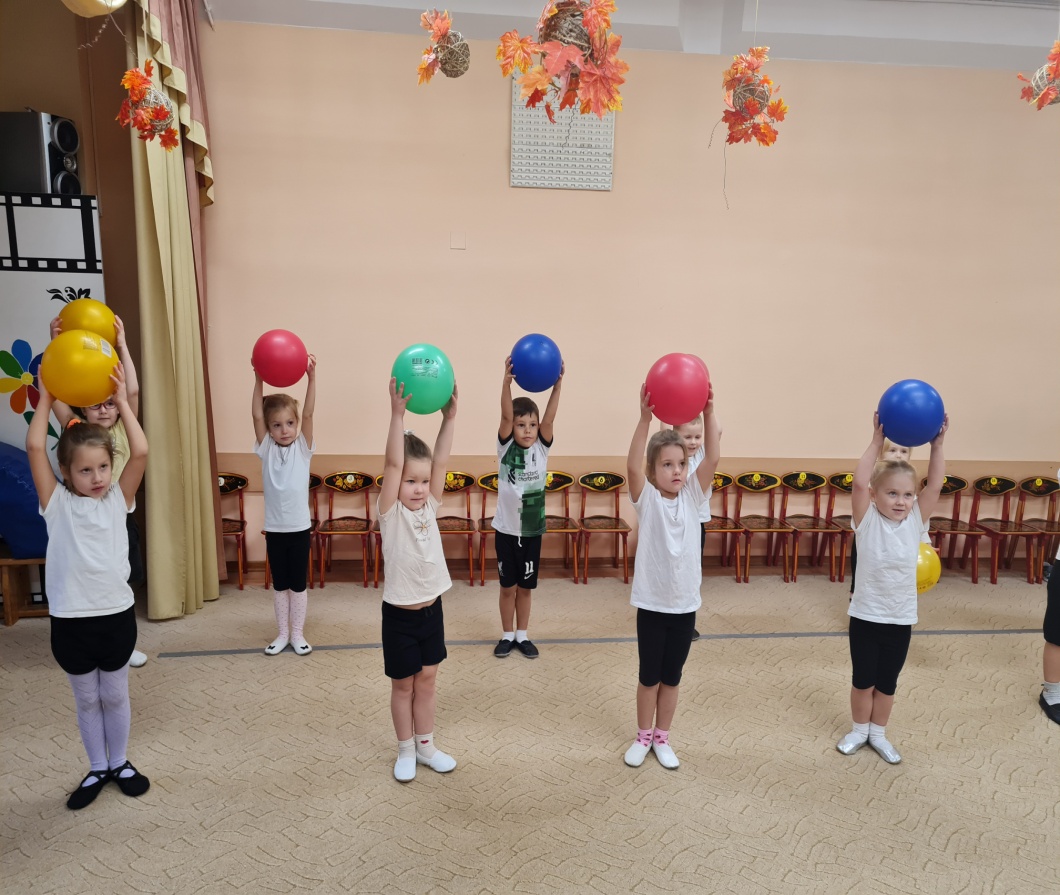 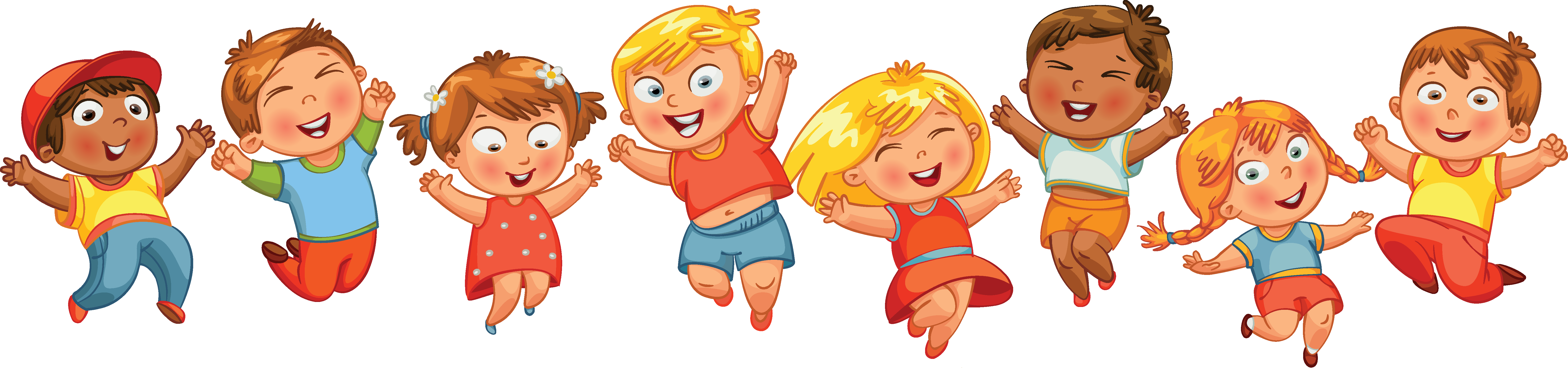 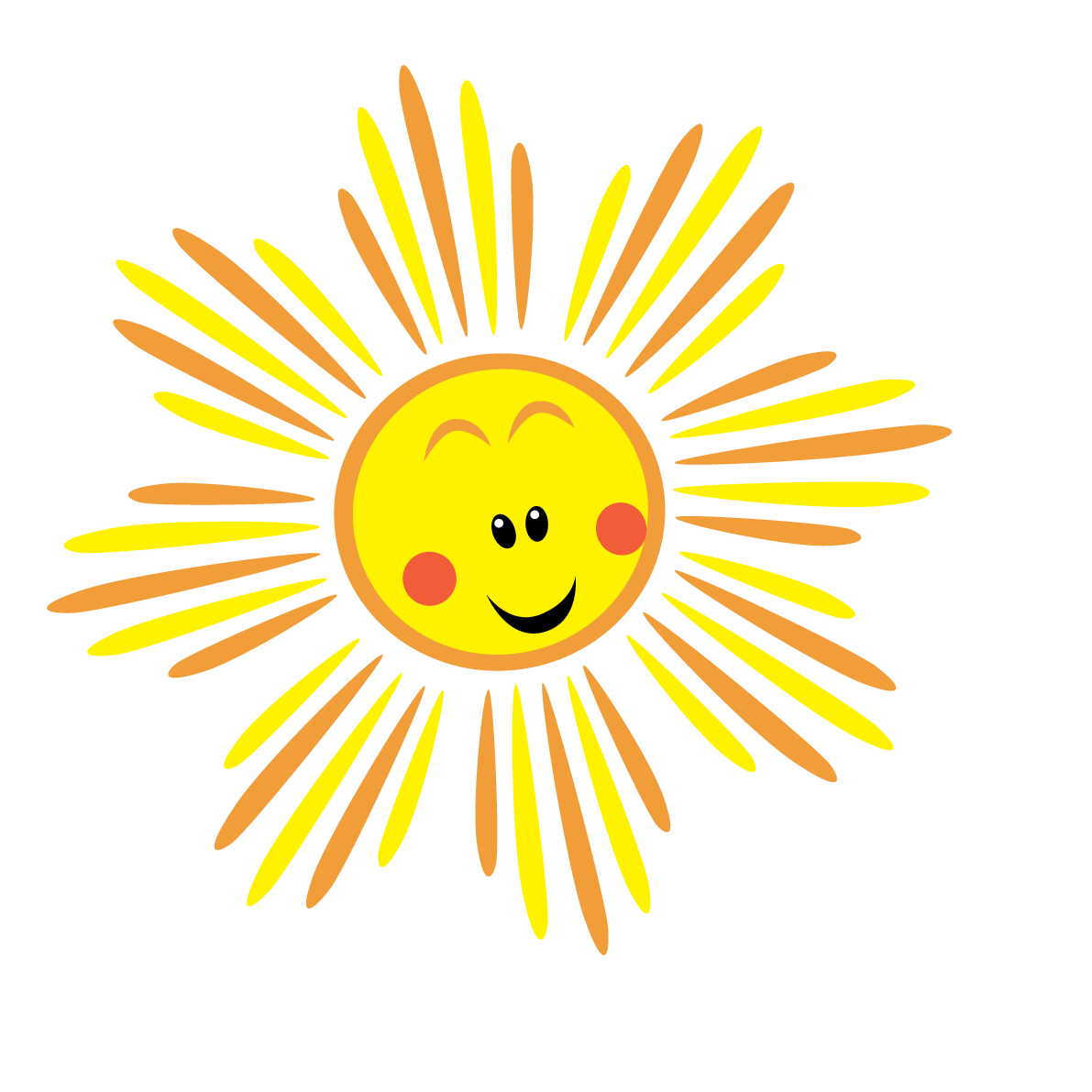 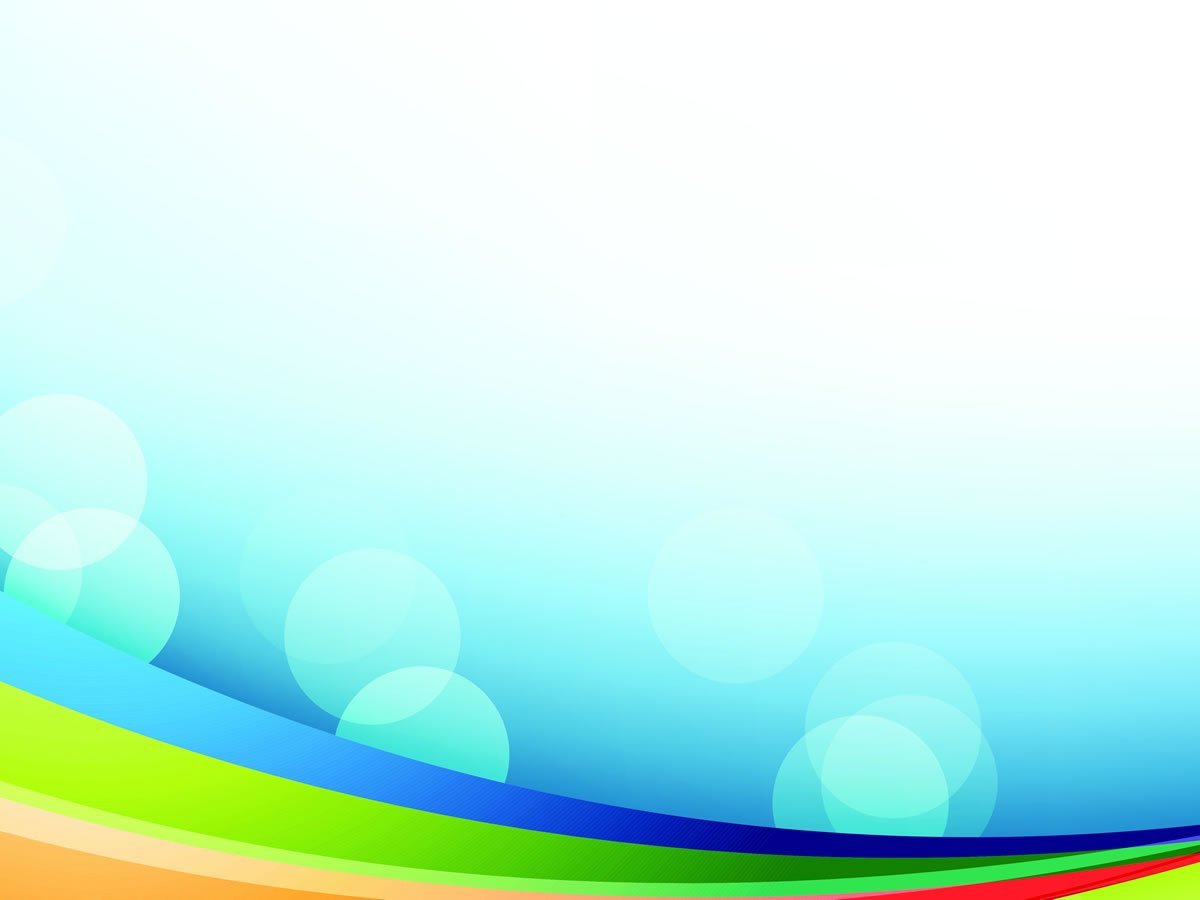 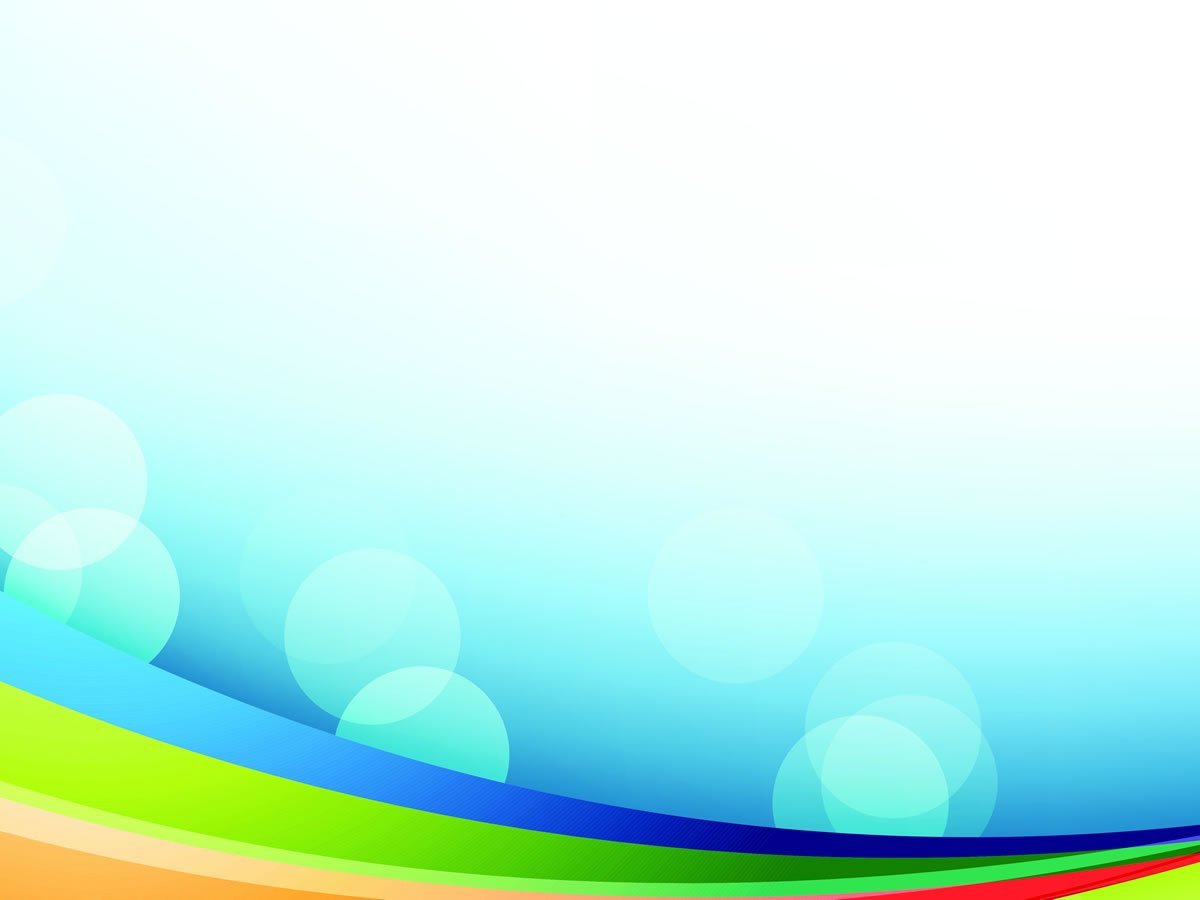 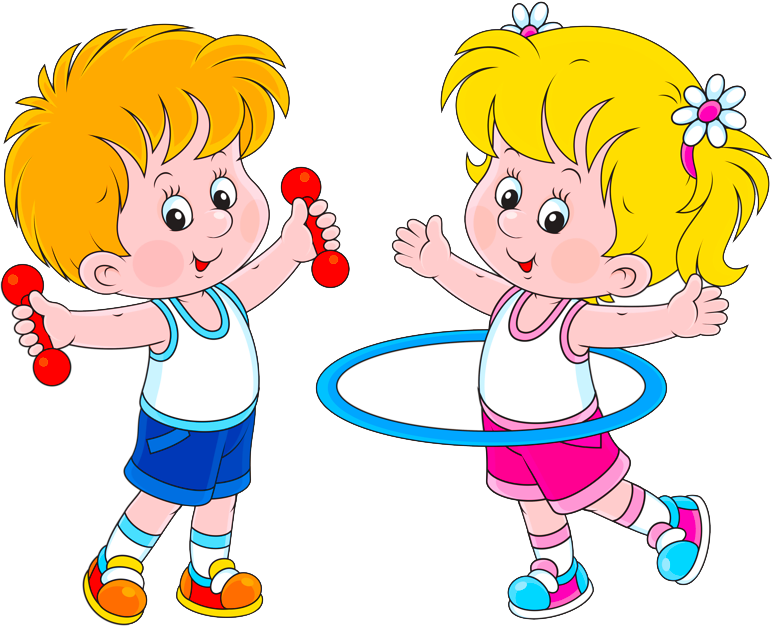 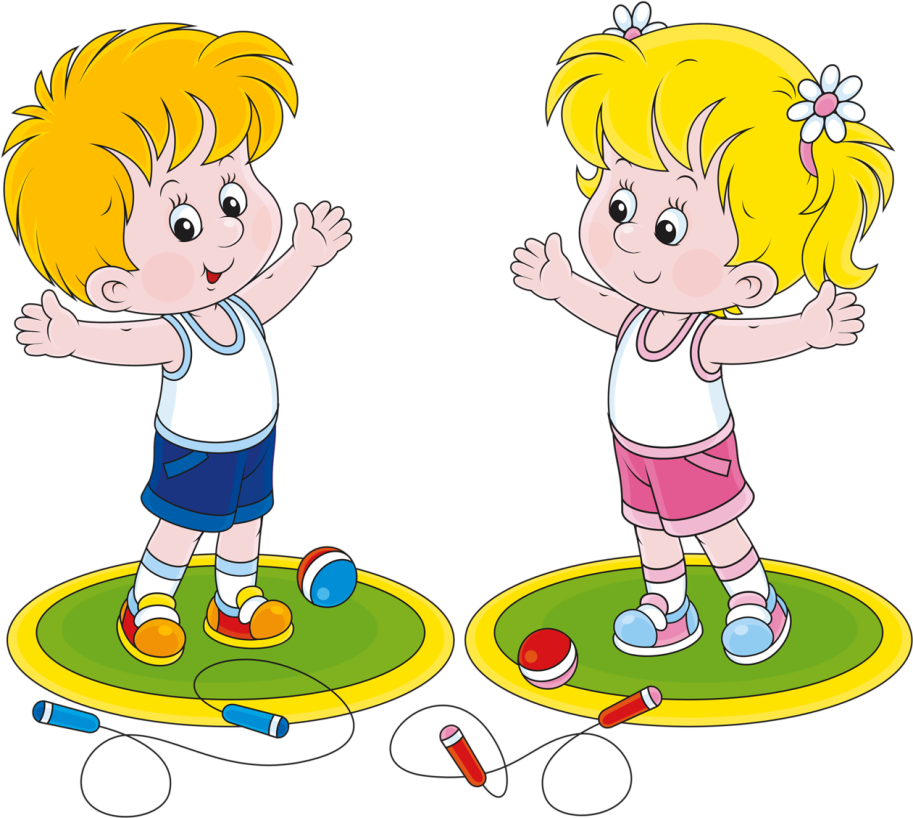 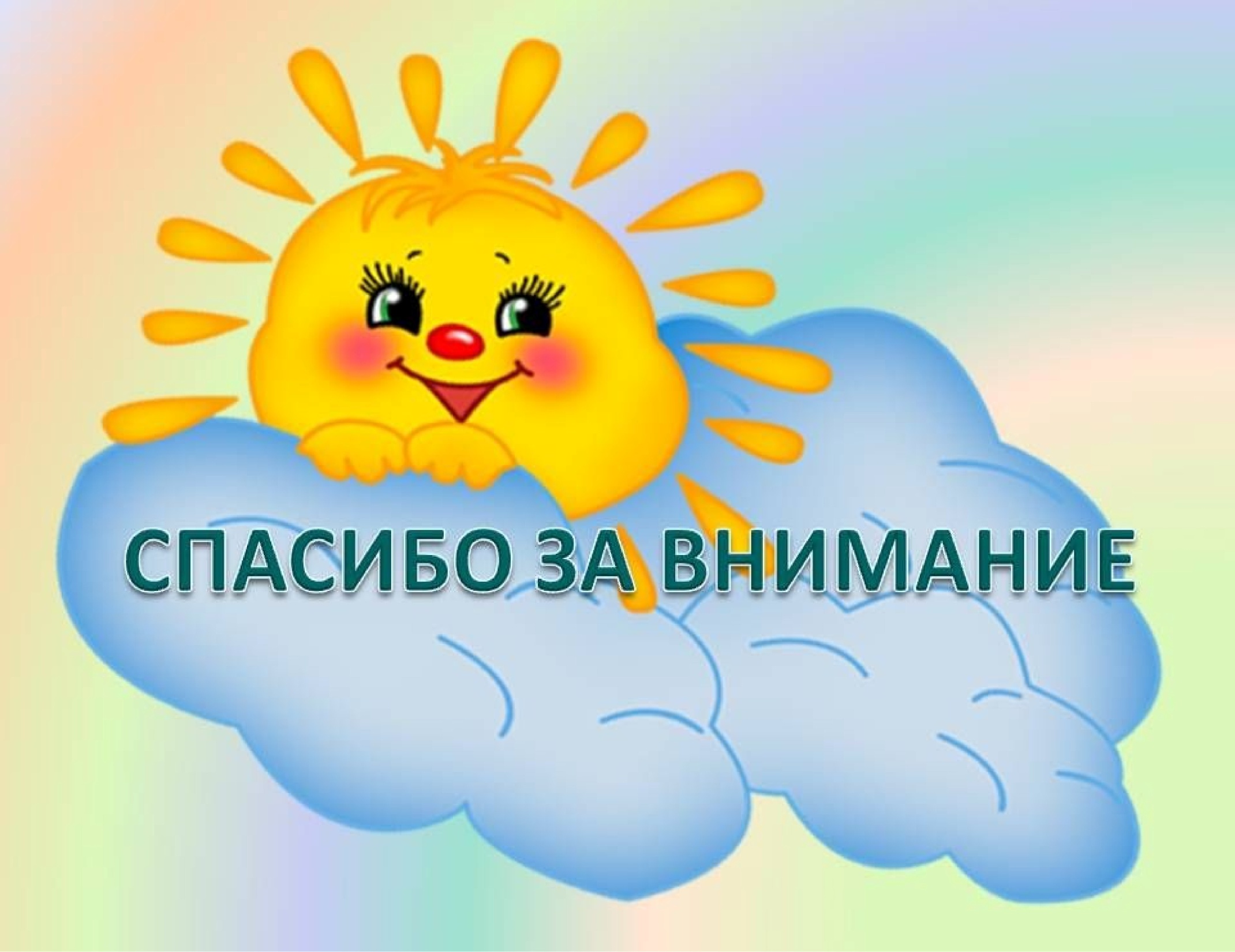